National Organisation for Practice Teaching Conference June 10th 2025Seeking to develop & enhance a team-based approach to resilience.Dr Tom Considine University of Huddersfield
Outline of the session:1) What do we mean by resilience?2)What are the challenges facing PEs and student SWs?3) What can help develop & enhance a team-model of resilience?
What do we mean by resilience?
1) Psychological: heavily influenced by positive psychology and ideas from Martin Seligman; resilience arises from enabling characteristic traits; e.g. emotional intelligence, critical reflection, e.g. Grant and Kinman 2014 );
2) Interactional: identifies what supports the above traits e.g.use of supportive supervision; coaching and use of training e.g.Greer 2016);
3) Ecological:  key figure is Michael Ungar broadens the model to include systemic and social justice issues;  explore sustainable and adaptive responses (e.g. Fox and Deakin 2025).
Challenges facing PEs& student SWs
New Article in Community Care - NOPT2

The key challenges facing practice educators today - Community Care
Diversity of students –neurodivergent; mature; international ;
Pressure to pass ‘failing’ students;
Financial pressures students face;
Remote/online working;
Shortage of PEs.
Responding to the challenge :  new paradigm for care ( and resilience?).
A model of social resilience , applying a new paradigm in social care
(Considine 2019)
Radical Help Hilary Cottam 2018
New Care Paradigm;
Six Principles:
Wellbeing and the Aristotelian principle of the ‘Good Life;
Capabilities;
Relationships;
Opportunities;
Share Experiences;
Inclusivity.
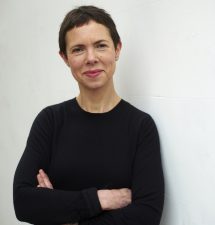 Resilient Paradigm
Exercise
Consider 
Wellbeing – what are our needs and how can they be met?
 Relationships – how can we support each other?
Capabilities – what are the limits to ‘resilience’?
Opportunities, share experiences and be inclusive-how do we support each other, create networks?
One Example: Action Research (Post C-19)
https://wp.inspiringsocialwork.org/app/uploads/2022/06/Leaflet-Final-Copy-White-Logo.pdf
General Themes
Embed networks – both formal and informal;
Sustain culture of supportive and developmental relationships;
Share innovative practice and leadership ideas;
Maintain and enhance post Covid-19 networks
References
Considine, T.P (2019) How do social work students perceive the meaning of resilience in their practice?(Doctoral dissertation, University of Huddersfield 
Considine, T.(2024) Maybe you can be too resilient: a sociological investigation into how student social workers perceive resilience in their practice. Critical and Radical Social Work 12(4) 521-539.
Cottam, H.(2018) Radical Help: How we can Remake the Relationship Between Us and Revolutionise the Welfare State, Virago Books.
Fox, C. and Deakin, J.(2025) Breaking Good? Young people’s mechanisms of resilience, resistance and control. The British Journal of Sociology 76(2) 316-335.
Grant, L. and Kinman, G. (2014) Developing Resilience for Social Work Practice, Palgrave. 
Greer, J. (2016) Resilience and Personal Effectiveness for Social Work, London: Sage.
Rose, S. and Palattiyil,G.(2018) Surviving or thriving? Enhancing the emotional resilience of social workers in their organisational settings. Journal of Social Work 20(1) 23-42.
Ungar, M,(2019) Change Your World: The Science of Resilience and the True Path to Success, Sutherland House.